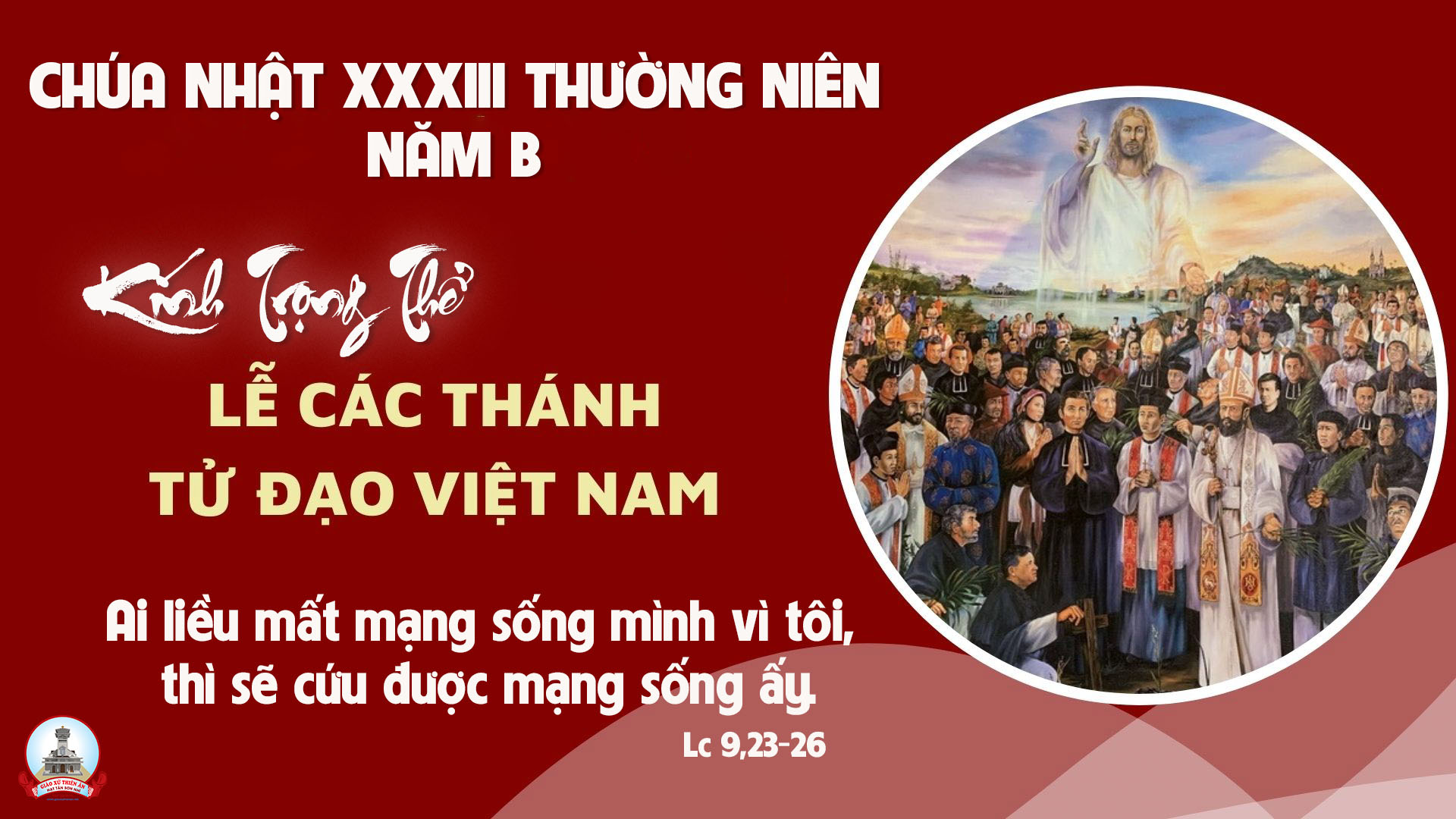 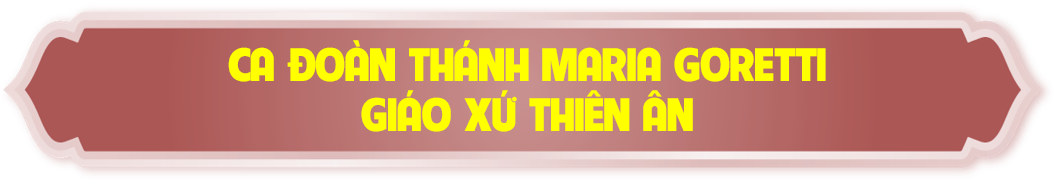 TẬP HÁT CỘNG ĐOÀN
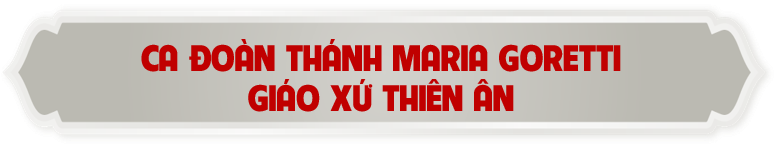 Đk: Ai nghẹn ngào ra đi gieo giống, mùa gặt mai sau khấp khởi mừng.
Alleluia - Alleluia:
Phúc cho ai chịu bách hại vì chính đạo, vì Nước Trời là của họ.
Alleluia …
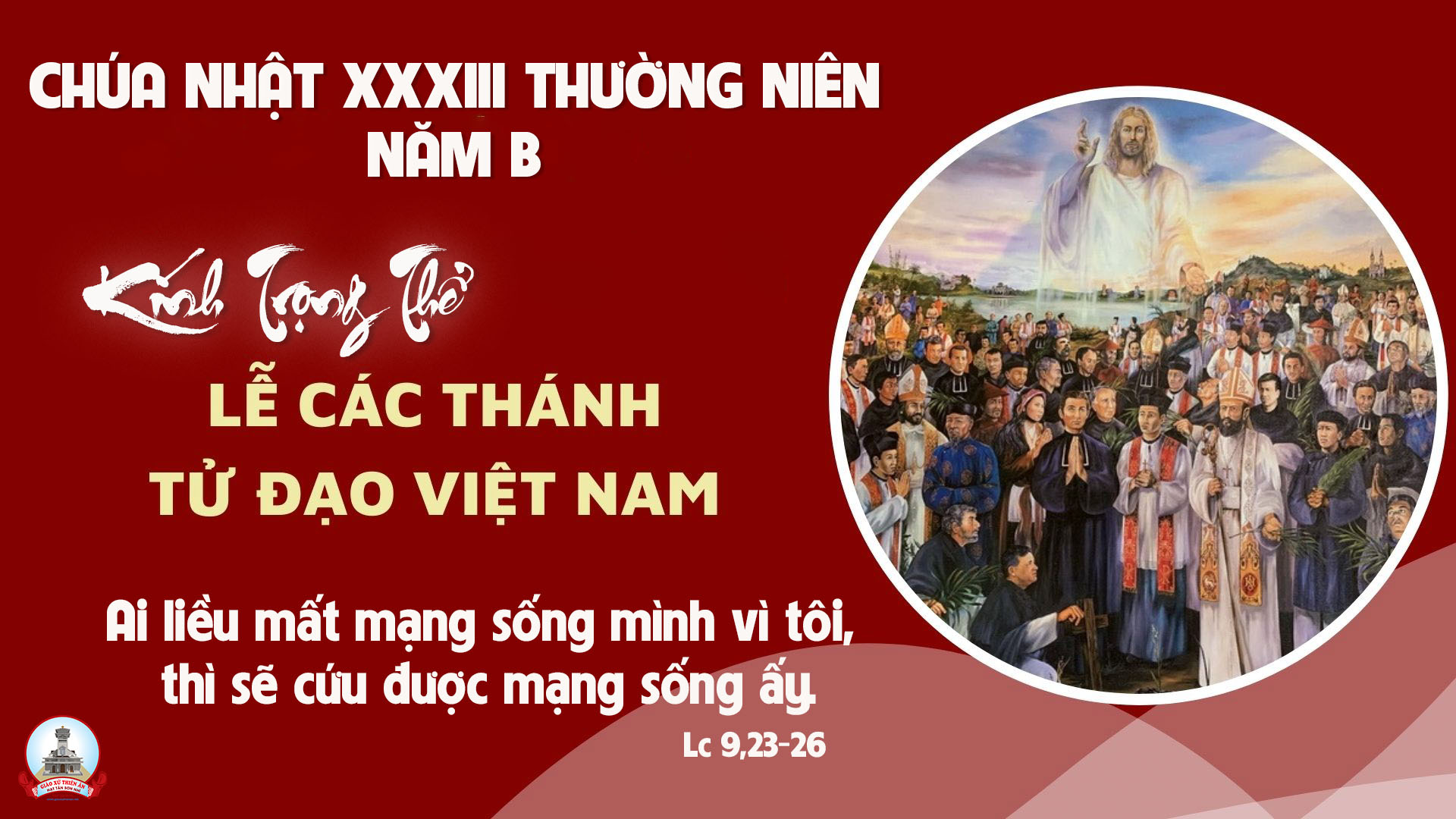 Ca Nhập LễAnh Hùng Việt NamKim Long
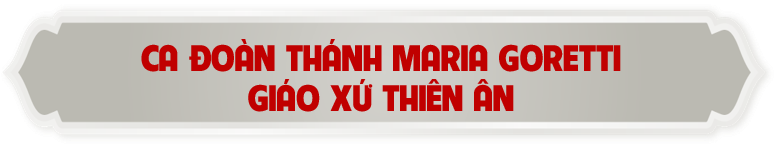 Đk: Nhạc chiến thắng vang dội rền trời. Dòng máu thắm tô đẹp cuộc đời còn lưu danh thiên thu …
… Đây những anh hùng Việt Nam trung thành theo bước Chúa Giê-su. Gươm đao thêm dũng chí nhục hình thêm can cường, từng lớp lớp tiến lên pháp trường.
Tk1: Hân hoan khi lao tù mừng rỡ lúc gươm vung. Nguyện theo Chúa đến cùng dù thịt tan xương nát …
… Bao nhiêu gian nan khốn khó dệt thành chiến thắng quang vinh. Triều thiên thánh Tử Đạo lấp lánh soi thiên đình.
Đk: Nhạc chiến thắng vang dội rền trời. Dòng máu thắm tô đẹp cuộc đời còn lưu danh thiên thu …
… Đây những anh hùng Việt Nam trung thành theo bước Chúa Giê-su. Gươm đao thêm dũng chí nhục hình thêm can cường, từng lớp lớp tiến lên pháp trường.
Tk2: Đi gieo trong châu lệ về chiến thắng reo vui. Hạt mục nát chôn vùi rầy trổ sinh hoa trái …
… Bao con dân nay biết Chúa nhờ dòng máu rắc gieo xưa. Và ca khúc khải hoàn sẽ tiếp liên vang hòa.
Đk: Nhạc chiến thắng vang dội rền trời. Dòng máu thắm tô đẹp cuộc đời còn lưu danh thiên thu …
… Đây những anh hùng Việt Nam trung thành theo bước Chúa Giê-su. Gươm đao thêm dũng chí nhục hình thêm can cường, từng lớp lớp tiến lên pháp trường.
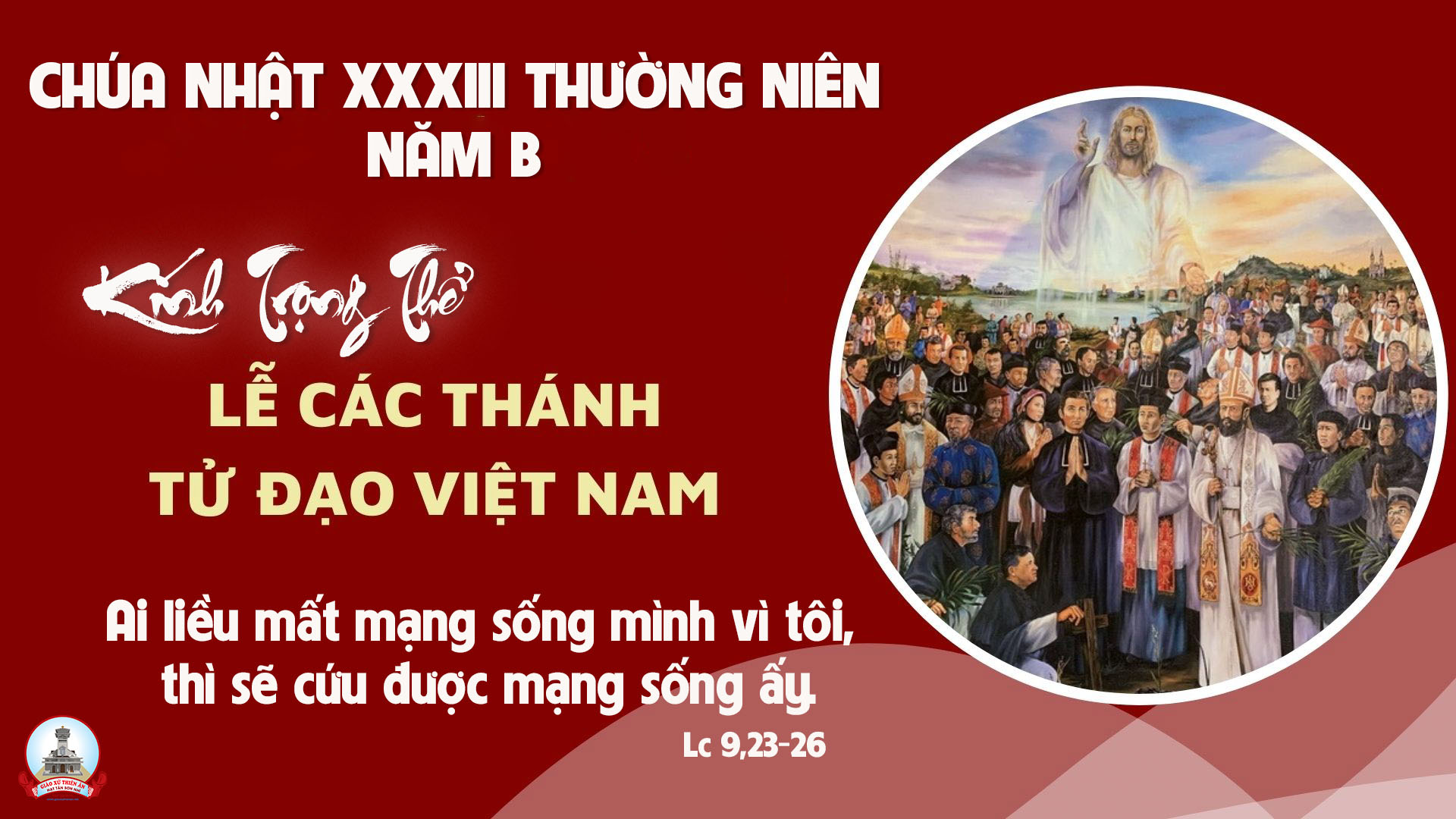 KINH VINH DANH
Ca Lên Đi 2
KINH VINH DANH
Chủ tế: Vinh danh Thiên Chúa trên các tầng trời. Và bình an dưới thế, bình an dưới thế cho người thiện tâm.
Chúng con ca ngợi Chúa. Chúng con chúc tụng Chúa. Chúng con thờ lạy Chúa. Chúng con tôn vinh Chúa. Chúng con cảm tạ Chúa vì vinh quang cao cả Chúa.
Lạy Chúa là Thiên Chúa, là Vua trên trời, là Chúa Cha toàn năng. Lạy Con Một Thiên Chúa, Chúa Giê-su Ki-tô.
Lạy Chúa là Thiên Chúa, là Chiên Thiên Chúa, là Con Đức Chúa Cha. Chúa xoá tội trần gian, xin thương, xin thương, xin thương xót chúng con.
Chúa xoá tội trần gian, Xin nhận lời chúng con cầu khẩn. Chúa ngự bên hữu Đức Chúa Cha, xin thương, xin thương, xin thương xót chúng con.
Vì lạy Chúa Giê-su Ki-tô, chỉ có Chúa là Đấng Thánh, chỉ có Chúa là Chúa, chỉ có Chúa là Đấng Tối Cao, cùng Đức Chúa Thánh Thần trong vinh quang Đức Chúa Cha. A-men. A-men.
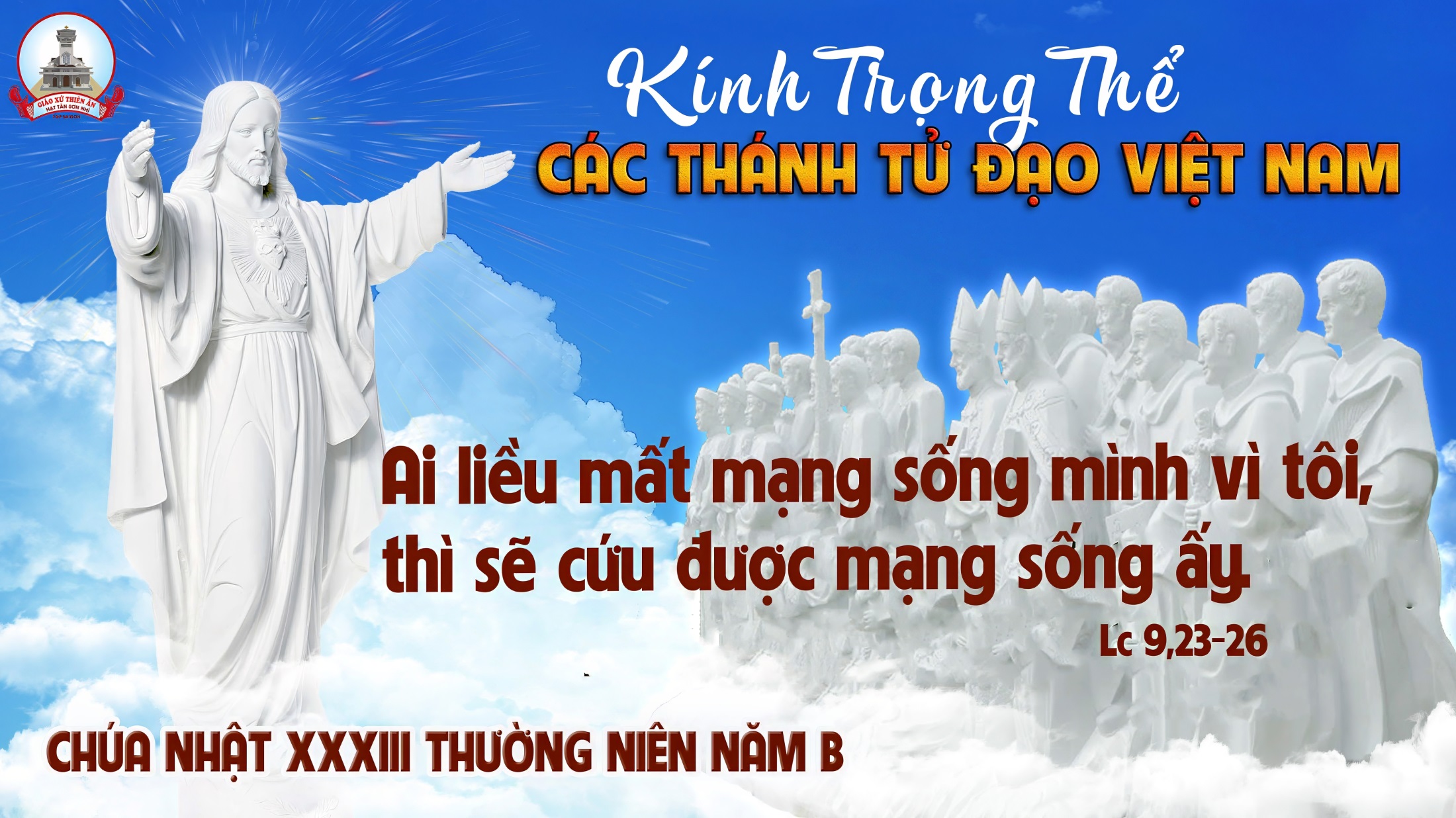 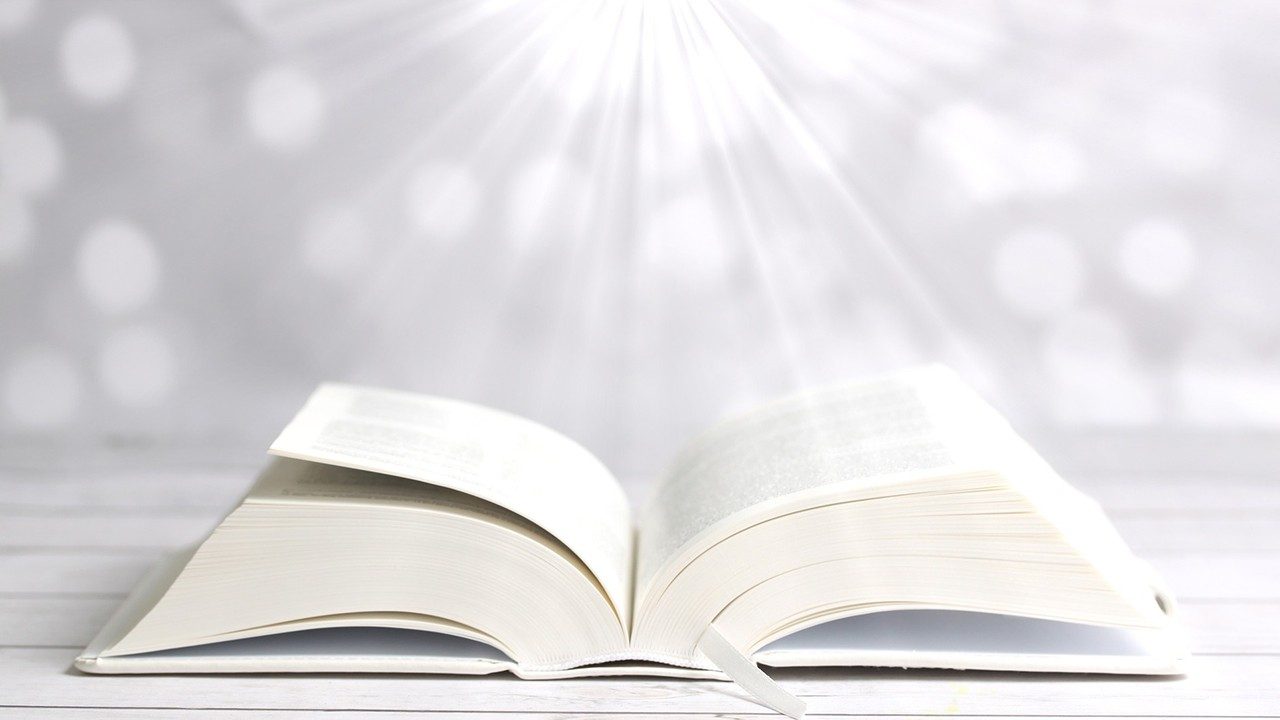 Bài đọc 1.
Bài trích sách Ma-ca-bê quyển thứ hai.
Bà mẹ là người đáng khâm phục, vì bà can đảm chịu đựng nhờ niềm trông cậy bà đặt nơi Đức Chúa.
Thánh Vịnh 125Chúa Nhật XXXIII Thường NiênNăm ACác Thánh Tử Đạo Việt NamLm. Kim Long04 Câu
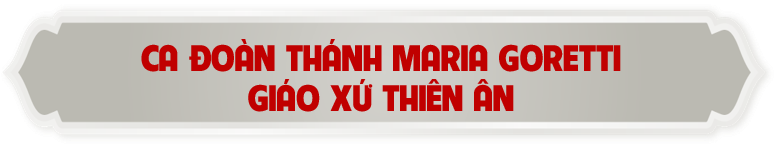 Đk: Ai nghẹn ngào ra đi gieo giống, mùa gặt mai sau khấp khởi mừng.
Tk1: Từ Si-on khi được Chúa dẫn về, ta ngỡ ngàng tựa trong giấc mơ. Tiếng cười rộn rã đôi môi, lời hoan ca vang rền cửa miệng.
Đk: Ai nghẹn ngào ra đi gieo giống, mùa gặt mai sau khấp khởi mừng.
Tk2: Này chư dân to nhỏ với nhau rằng: Ôi Chúa làm việc bao lớn lao. Chúa làm việc lớn lao thay, và ta nay vui mừng đẫy tràn.
Đk: Ai nghẹn ngào ra đi gieo giống, mùa gặt mai sau khấp khởi mừng.
Tk3: Nguyện anh em lao tù Chúa đưa về, như suối cạn miền Nam đón mưa. Lúc này buồn bã đi gieo, mùa mai đây vui mừng hái gặt.
Đk: Ai nghẹn ngào ra đi gieo giống, mùa gặt mai sau khấp khởi mừng.
Tk4: Họ ra đi, đi mà đẫm châu lệ, gieo vãi từng hạt ươm giống đây. Lúc về, về sẽ reo vui, và trên vai mang nặng lúa vàng.
Đk: Ai nghẹn ngào ra đi gieo giống, mùa gặt mai sau khấp khởi mừng.
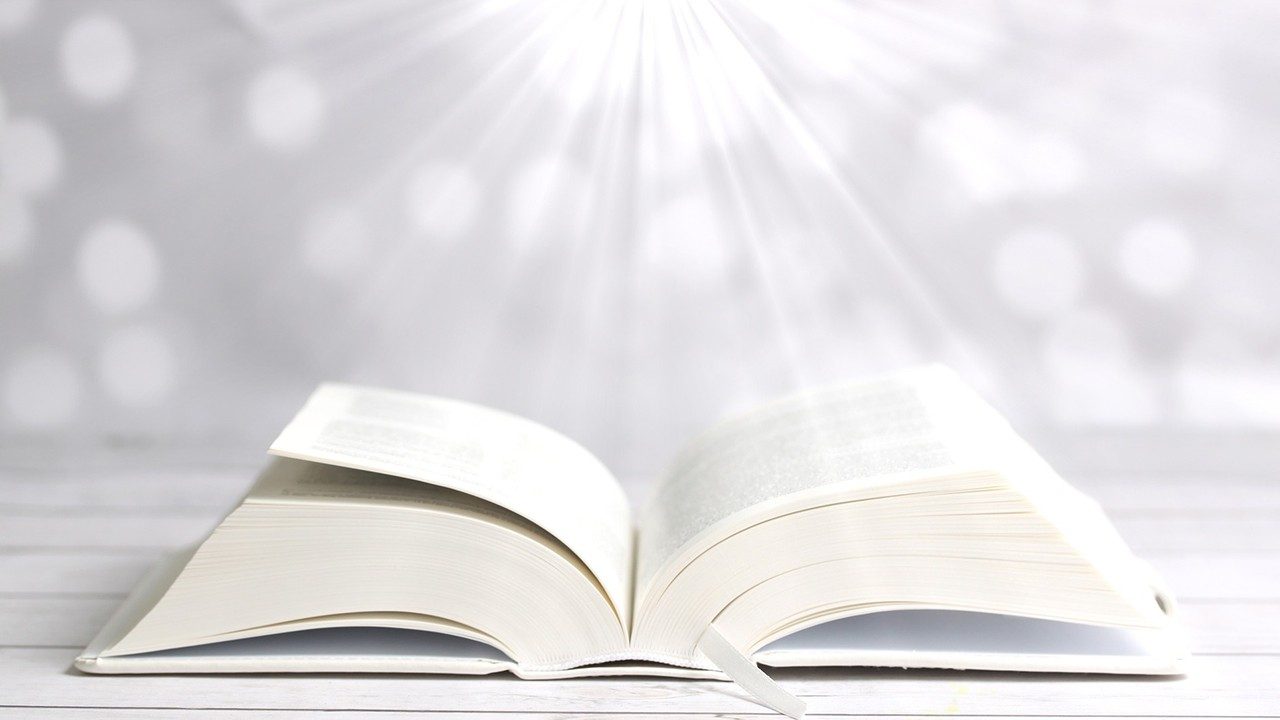 Bài đọc 2.
Bài trích thư của thánh Phao-lô tông đồ gửi tín hữu Rô-ma.Dù sự chết hay sự sống cũng không tách được chúng ta ra khỏi tình yêu của Thiên Chúa.
Alleluia - Alleluia:
Phúc cho ai chịu bách hại vì chính đạo, vì Nước Trời là của họ.
Alleluia …
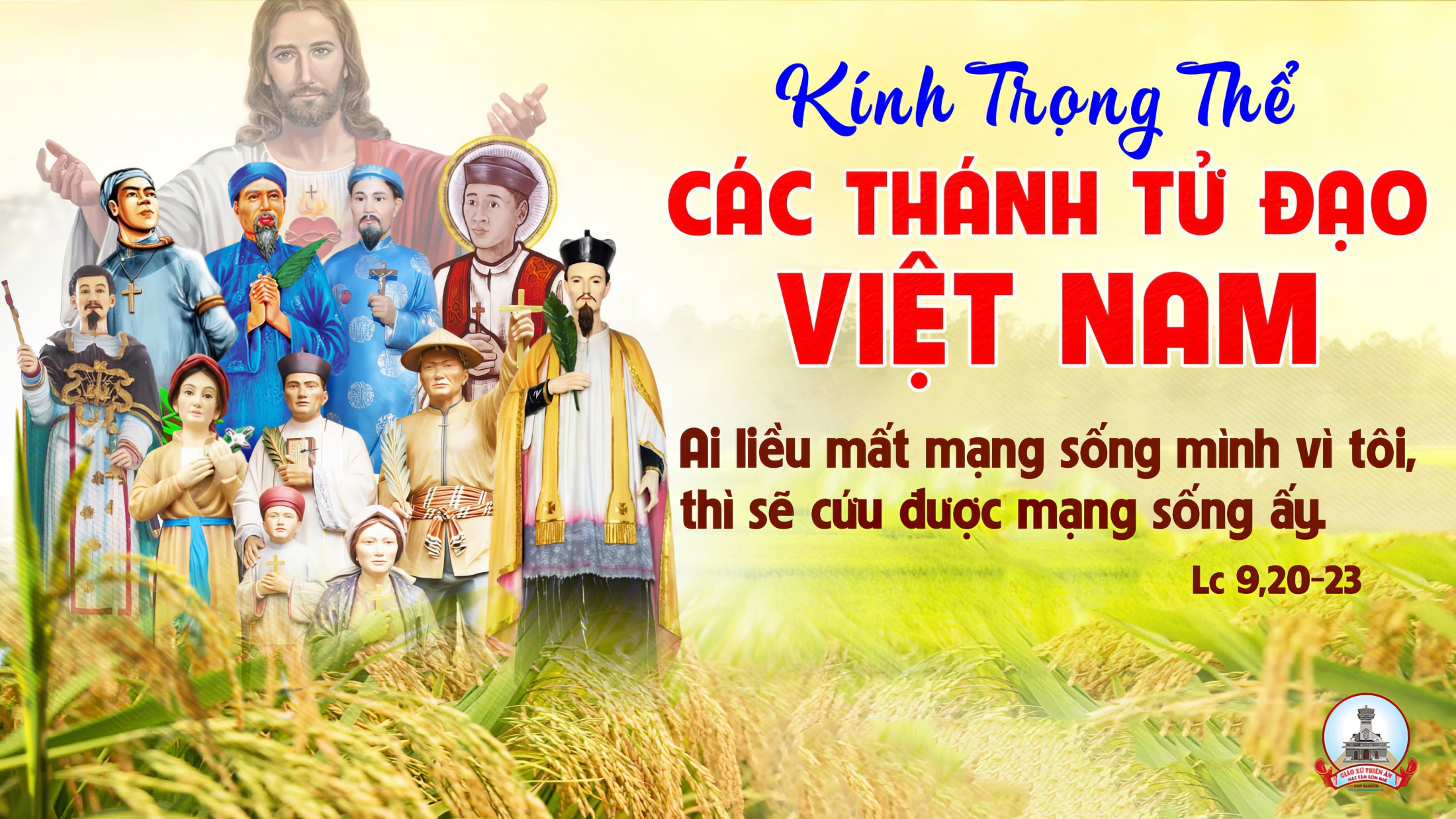 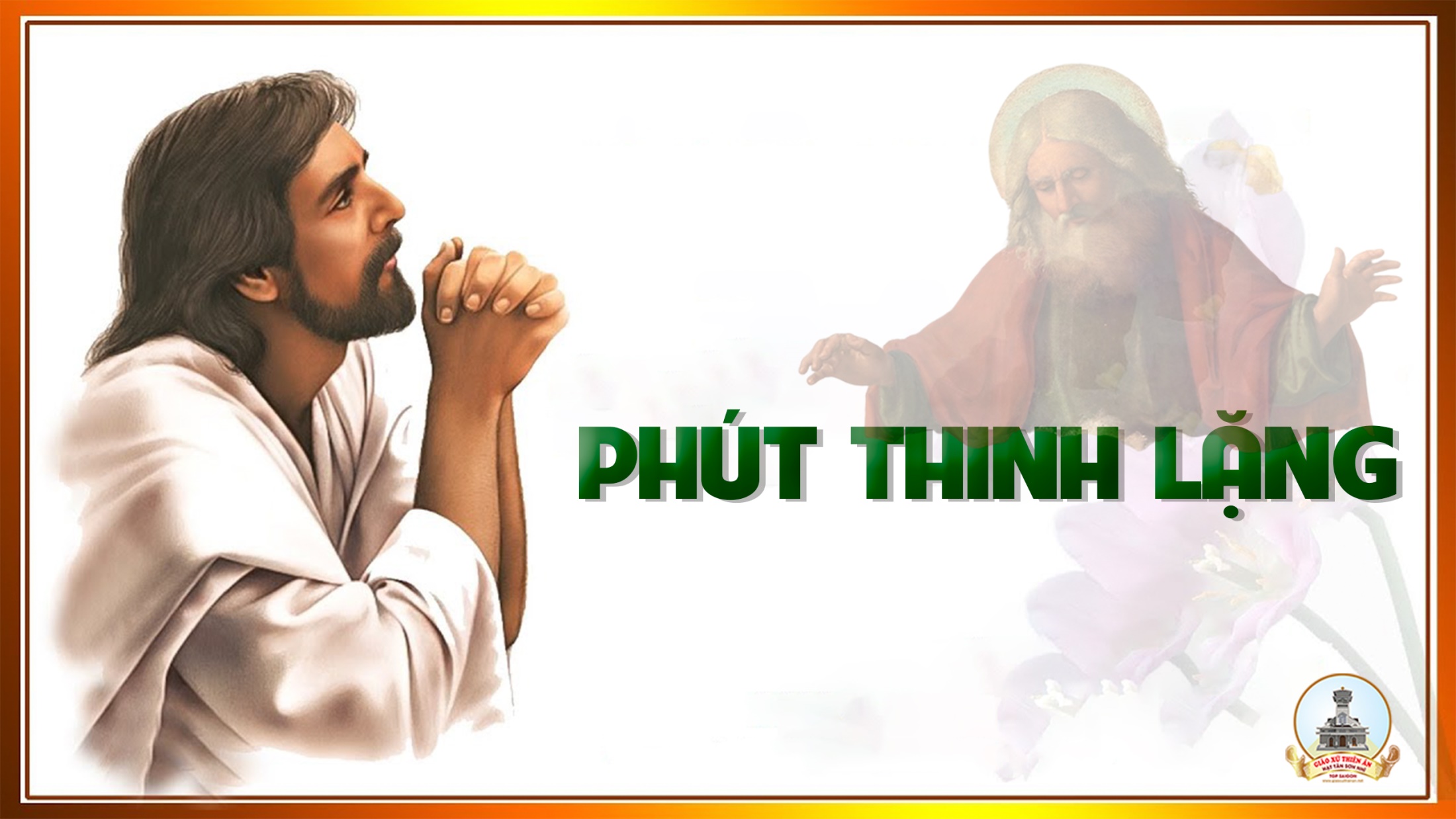 KINH TIN KÍNH
Tôi tin kính một Thiên Chúa là Cha toàn năng, Đấng tạo thành trời đất, muôn vật hữu hình và vô hình.
Tôi tin kính một Chúa Giêsu Kitô, Con Một Thiên Chúa, Sinh bởi Đức Chúa Cha từ trước muôn đời.
Người là Thiên Chúa bởi Thiên Chúa, Ánh Sáng bởi Ánh Sáng, Thiên Chúa thật bởi Thiên Chúa thật,
được sinh ra mà không phải được tạo thành, đồng bản thể với Đức Chúa Cha: nhờ Người mà muôn vật được tạo thành.
Vì loài người chúng ta và để cứu độ chúng ta, Người đã từ trời xuống thế.
Bởi phép Đức Chúa Thánh Thần, Người đã nhập thể trong lòng Trinh Nữ Maria, và đã làm người.
Người chịu đóng đinh vào thập giá vì chúng ta, thời quan Phongxiô Philatô; Người chịu khổ hình và mai táng, ngày thứ ba Người sống lại như lời Thánh Kinh.
Người lên trời, ngự bên hữu Đức Chúa Cha, và Người sẽ lại đến trong vinh quang để phán xét kẻ sống và kẻ chết, Nước Người sẽ không bao giờ cùng.
Tôi tin kính Đức Chúa Thánh Thần là Thiên Chúa và là Đấng ban sự sống, Người bởi Đức Chúa Cha và Đức Chúa Con mà ra,
Người được phụng thờ và tôn vinh cùng với Đức Chúa Cha và Đức Chúa Con: Người đã dùng các tiên tri mà phán dạy.
Tôi tin Hội Thánh duy nhất thánh thiện công giáo và tông truyền.
Tôi tuyên xưng có một Phép Rửa để tha tội. Tôi trông đợi kẻ chết sống lại và sự sống đời sau. Amen.
LỜI NGUYỆN TÍN HỮU
Anh chị em thân mến, Các Thánh tử đạo Việt Nam là những đấng hết lòng tin tưởng và yêu mến Chúa, trung thành với Giáo Hội, sống trọn vẹn niềm tin đã lãnh nhận. Với tâm tình cảm phục và mến yêu các bậc anh hùng tiền bối trong đời sống đức tin, chúng ta cùng dâng lời cầu nguyện
Ca Dâng Lễ
Xin Dâng
Anh Tuấn
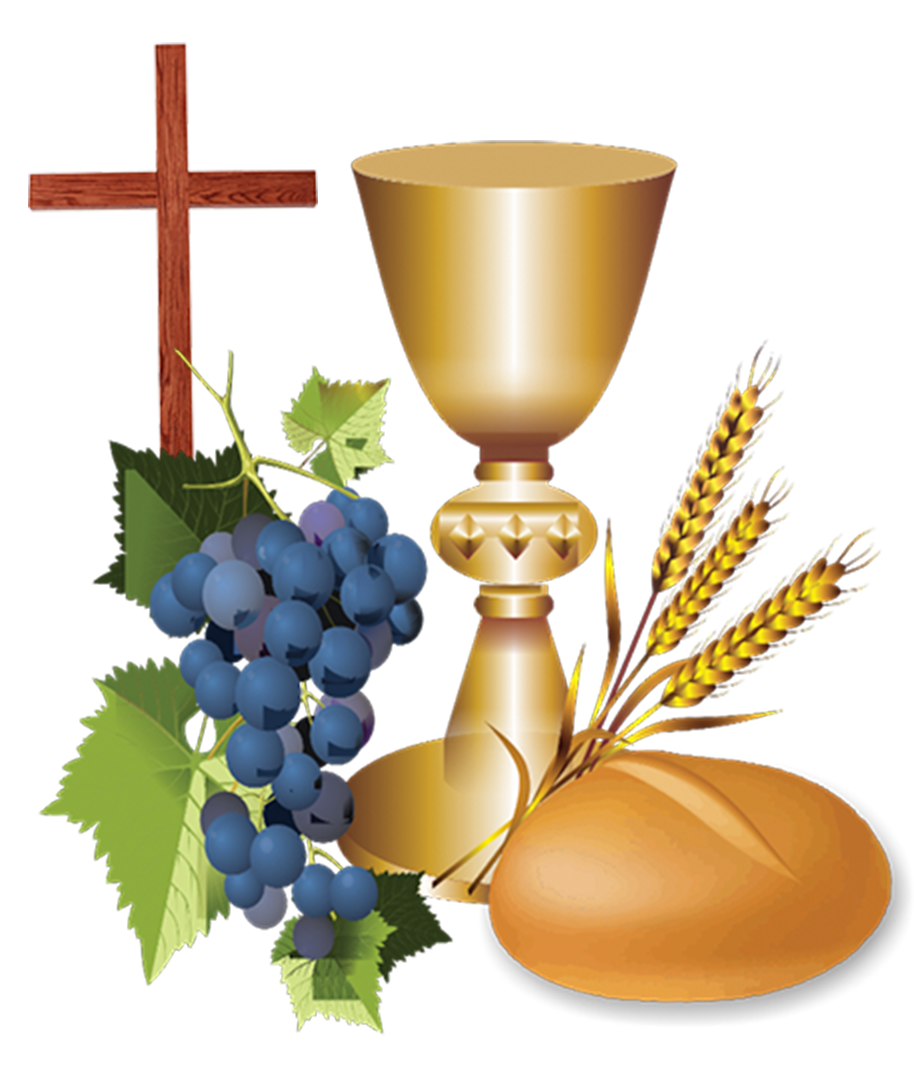 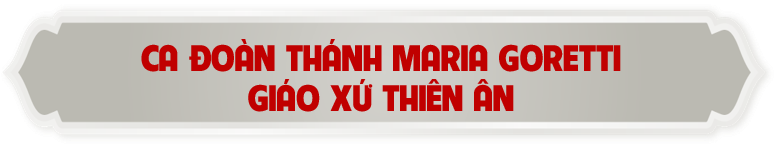 Đk: Xin dâng lên Chúa Trời này bánh thơm ly rượu nồng (bánh thơm ly rượu nồng) …
… Là hoa màu ruộng đất hương thơm của nương đồng xin tiến dâng lên Ngài cùng với bao tâm tình tâm tình buồn vui.
Tk1: Ngày ngày khổ công trên nương trên rẫy. Ngày ngày ngược xuôi trong mưa trong nắng  …
… Xin tiến dâng lên Ngài từng giọt mồ hôi từng giọt lệ rơi còn ngấn trên môi cười. Từng ước mơ trong đời nay con vun trồng chờ ngày sẽ trổ bông.
Đk: Xin dâng lên Chúa Trời này bánh thơm ly rượu nồng (bánh thơm ly rượu nồng) …
… Là hoa màu ruộng đất hương thơm của nương đồng xin tiến dâng lên Ngài cùng với bao tâm tình tâm tình buồn vui.
Tk2: Trọn cuộc đời con như hoa trông nắng. Đường dài nhân gian mong ơn soi dẫn …
… Xin tiến dâng lên Ngài nguyện Ngài dủ thương tình Ngài dìu đưa từng bước con trong đời. Để cánh hoa mọn hèn luôn luôn tươi hồng đẹp màu nắng trời xuân.
Đk: Xin dâng lên Chúa Trời này bánh thơm ly rượu nồng (bánh thơm ly rượu nồng) …
… Là hoa màu ruộng đất hương thơm của nương đồng xin tiến dâng lên Ngài cùng với bao tâm tình tâm tình buồn vui.
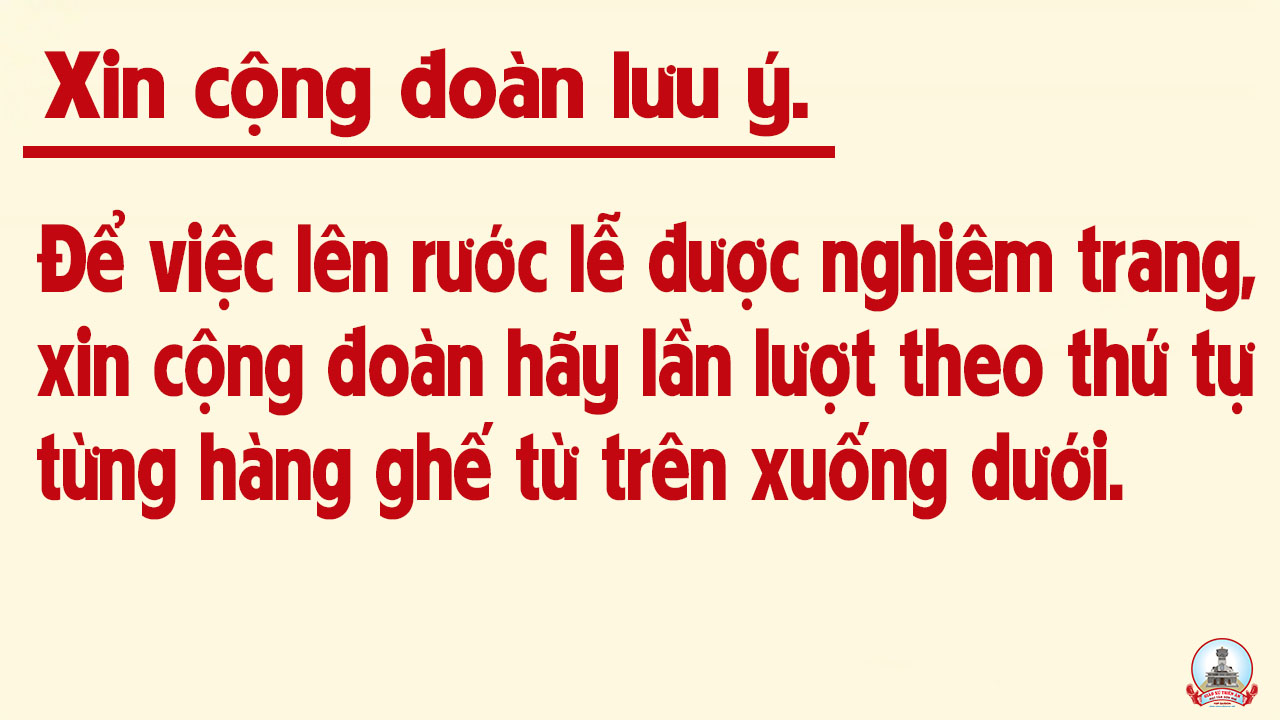 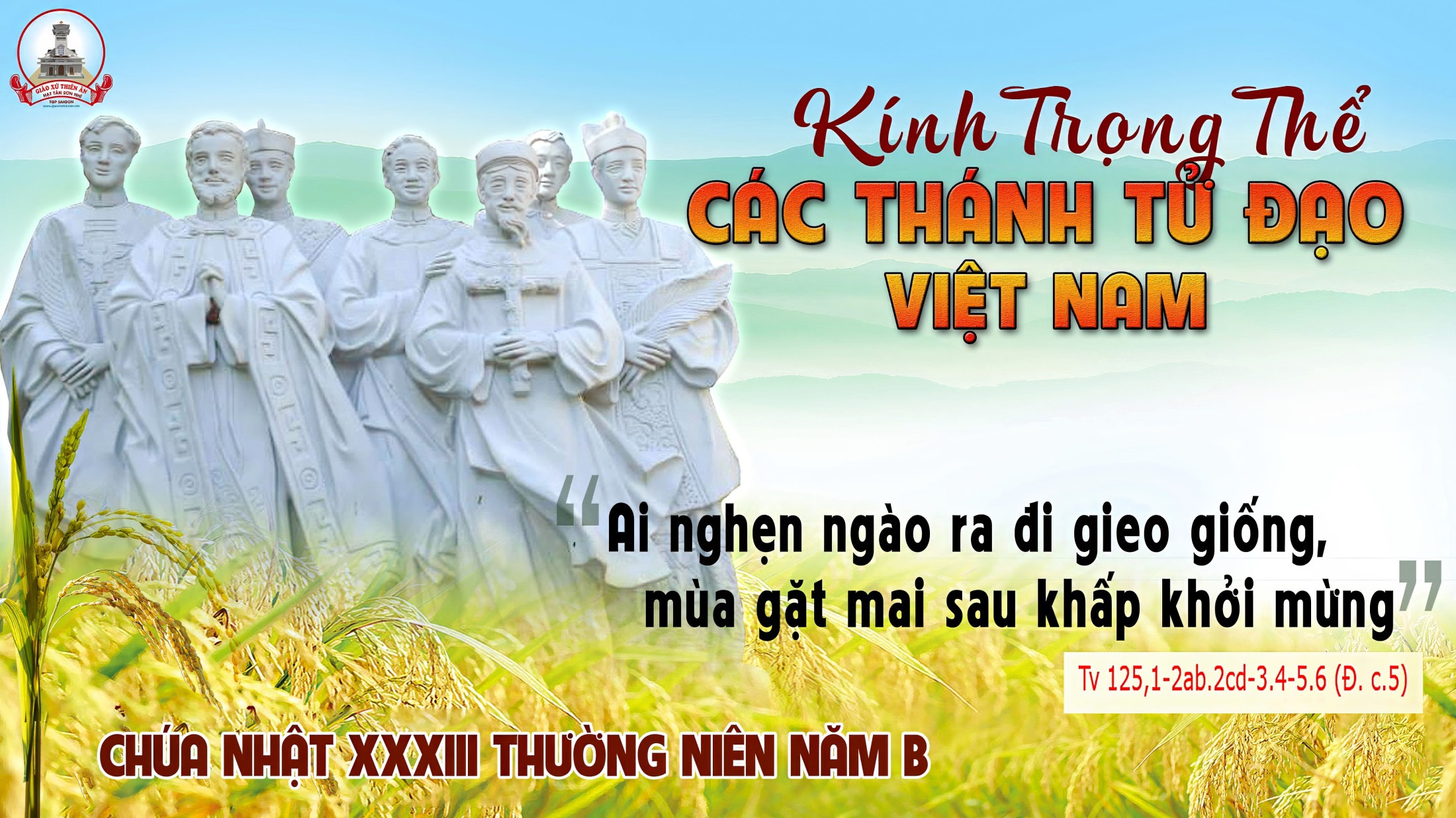 Ca Nguyện Hiệp LễNgài Vẫn Ở Bên ConTrầm Hương
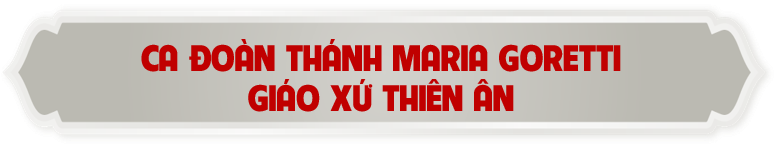 Tk1: Bước trong cuộc đời những dấu chân trên triền cát vắng. Ngài vẫn ở bên con, song song với những dấu chân …
… Tiếng reo vui trong lòng vỡ tan nên lời cảm mến. Giòng đời dẫu nổi trôi nhưng với Chúa con không lo gì.
Đk: Ngài ở bên con từng giây phút bước trong cuộc đời. Dù con không thấy, nhưng con tin Chúa vẫn ngay bên …
… Giòng đời nhiều lúc con như thấy thiếu vắng bóng Ngài. Để mãi đi tìm dấu chân Ngài ẵm con trên vai.
Tk2: Chứng nhân Tin Mừng Chúa muốn con đi vào cuộc sống. Nhìn cánh đồng mênh mông, băn khoăn với những lắng lo …
… Trái tim con rung động trước muôn ân tình của Chúa. Vì Ngài chính là Sao Mai chiếu sáng trong con hy vọng.
Đk: Ngài ở bên con từng giây phút bước trong cuộc đời. Dù con không thấy, nhưng con tin Chúa vẫn ngay bên …
… Giòng đời nhiều lúc con như thấy thiếu vắng bóng Ngài. Để mãi đi tìm dấu chân Ngài ẵm con trên vai.
Tk3: Muối men cho đời Chúa muốn con nên người Mục Tử. Từng lớp người bơ vơ, như chiên vắng bóng Chúa Chiên …
… Khắc ghi trong tâm hồn: chính con đã được thánh hiến. Và cùng với Ngài ra khơi dẫu bóng đêm đang phủ mờ.
Đk: Ngài ở bên con từng giây phút bước trong cuộc đời. Dù con không thấy, nhưng con tin Chúa vẫn ngay bên …
… Giòng đời nhiều lúc con như thấy thiếu vắng bóng Ngài. Để mãi đi tìm dấu chân Ngài ẵm con trên vai.
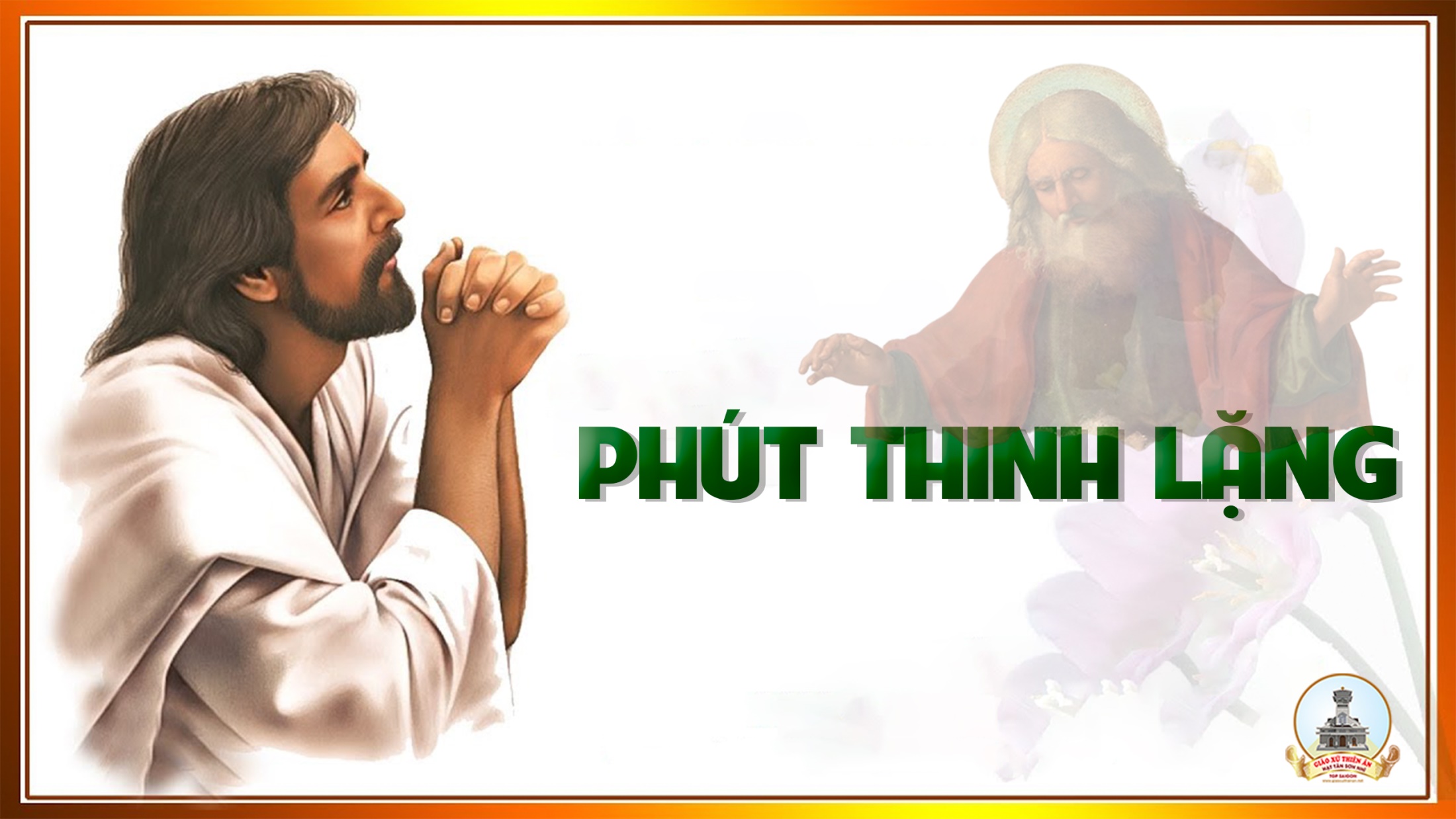 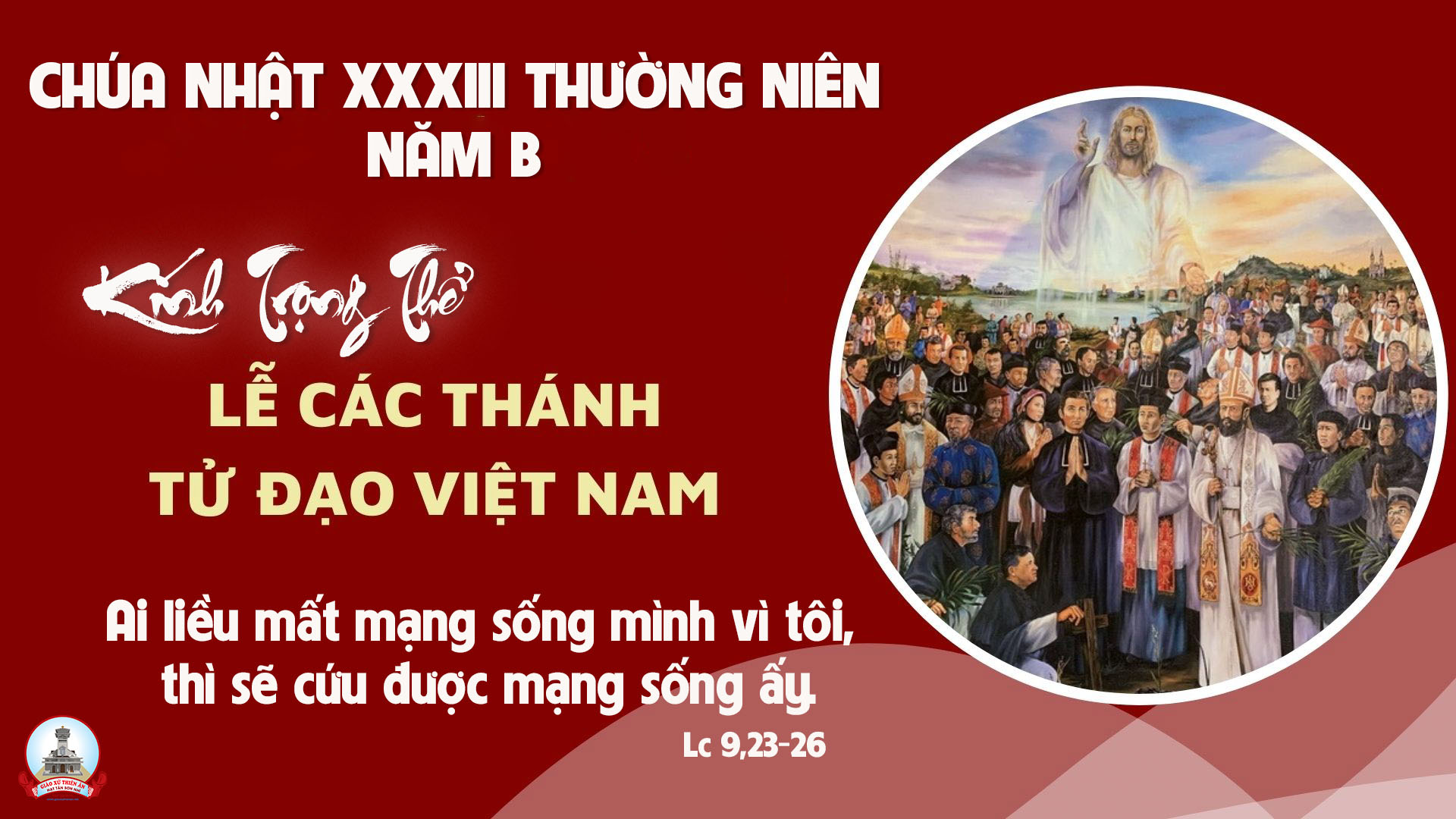 Ca Kết LễLòng Trung NghĩaNguyễn Bang Thanh
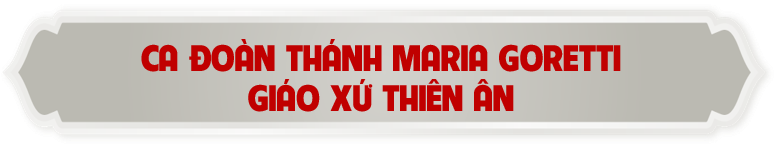 Tk: Hồi chiêng dứt tiếng đầu rơi chốn pháp trường, hồn thiêng lâng lâng về Thiên quốc xa vời …
… Từ nay thôi những ngày tân khổ u buồn, về quê phúc vinh hưởng Nhan Chúa muôn đời.
Đk: Muôn ngàn đau đớn nay đã theo ngày tháng trôi. Hy sinh vì lòng tin son sắt giữ câu đoan nguyền …
… Quyết tình trung tín lao khổ không hề dám phai. Giữ tấm lòng hiếu trung lời thề xưa lẽ nào quên.
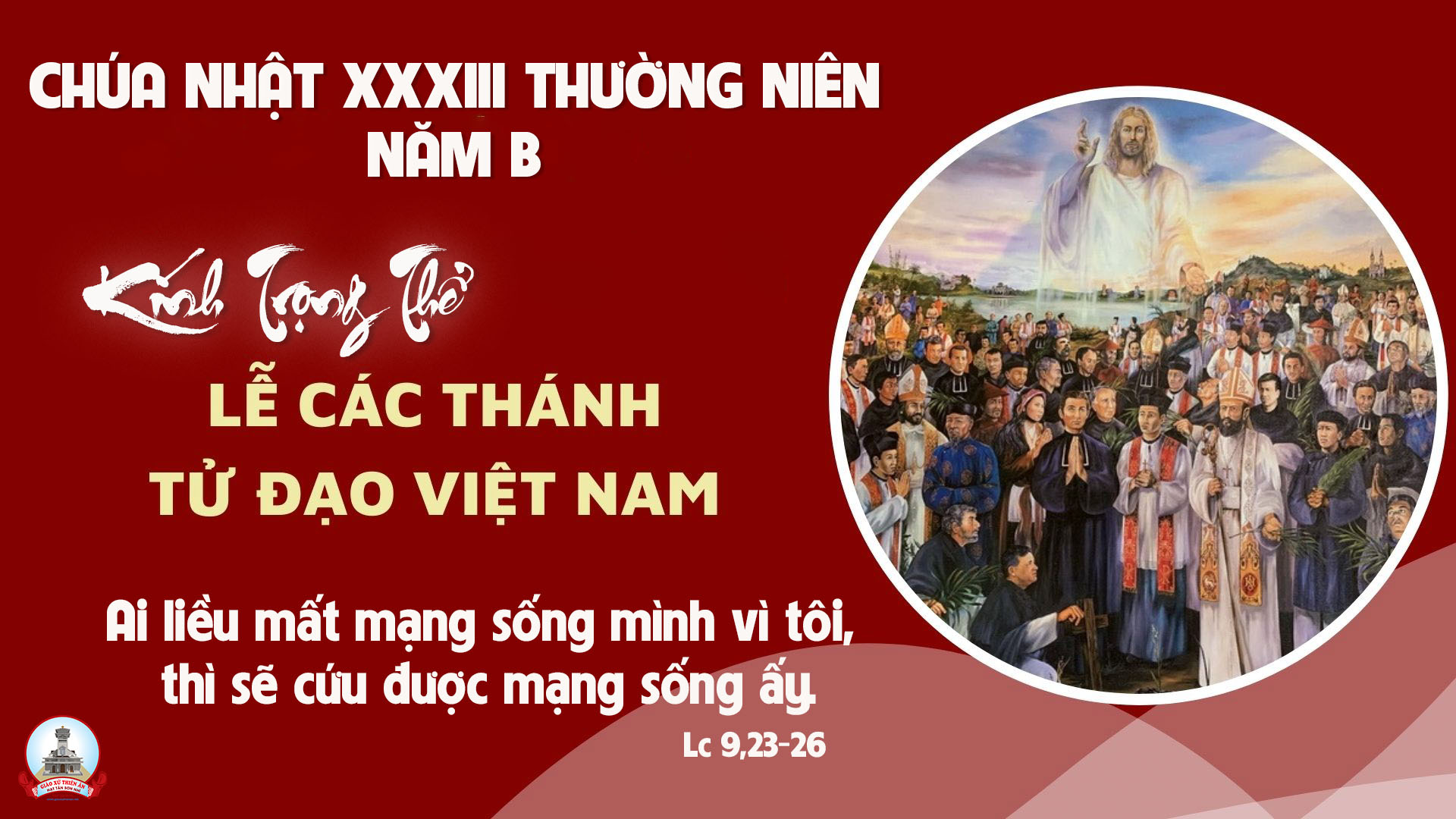